Russia and the Far East
Ekaterina Ananyeva
PhD candidate
Main drivers of current RFP in the region
Power asymmetry vis-à-vis China
Identity and discourse on Eurasia
Geography and challenges that it imposes

Doubtful diversification after the Ukrainian crisis 
 search for a post-European identity
 resolving border issues
Throw-back
Mongol conquest and suzerainty from 1237 to 1480
Russian conquest of Siberia from 16th century onwards
--> Extensive encounters with China, establishing diplomatic relations
Broadening till India  rivalry with Great Britain
Weakened China + proponents of ‘Yellow Russia’ policy = war with Japan for Manchuria
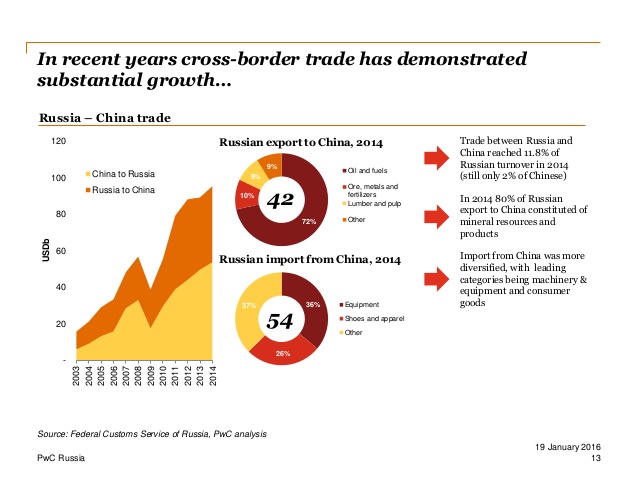 ff
China
USSR and later Russia – biggest arms exporter after sanctions imposed on China
Russian disappointment with the West  China as a new friend
October 2004 – resolving border dispute
Non-compliance with US-led world order and common vetoes in the UNSC in mid-2000s 
BUT: uneven relations (China for Russia is among the biggest trade partners, while Russia for China – 9th)
Japan
Slow increase in trade volume (from 6.6% in 2013 to 13.9% in 2014)
Historically complicated relations (Sakhalin and the Kuril Islands)https://www.youtube.com/watch?v=WjdhzHaUY1E 
Japan need in energy and Russian readiness to provide it
Now: high hopes from both sides
Korea
Role of the USSR in the Korean war (geostrategic interests)  support of the North
Perestroika and successful economic cooperation with Seoul
By the mid-2000, it was 3d largest trading partner of the Russian Far East
The North not forgotten: Russia – mediator in negotiations and write-off of debts
Vietnam
Simultaneous perestroika in Vietnam and the USSR
Establishing ‘strategic partnership’ in 2001
Vietnam – 4th largest buyer of Russian armsRussia – largest arms importer for Vietnam
Energy cooperation and joint ventures
Chinese factor
Summary
Russian low presence in the region changed 
Pragmatic relations with China 
Balancing Chinese role                                             successful pivot to 
Final resolution of the conflict with Japan            Asia?
Asia is interested in Russia
Supershort essay questions (choose one out of three)
Outline the main features of Sino-Russian relations

Describe RFP priorities in Asia 

Compare and contrast RFP towards Japan and China
Extra questions (not for assignment)
https://www.youtube.com/watch?v=YMcrAKSY0r0  

Do you think these relations have a future? 
Is there a potential for a conflict or cooperation?
Apply interests as opposed to positions to these relations